R. GLENNHUBBARDANTHONY PATRICKO’BRIEN
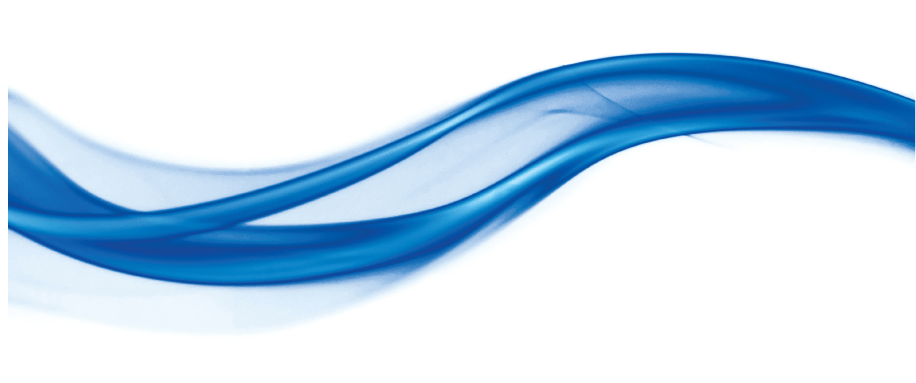 Money,Banking, andthe Financial System
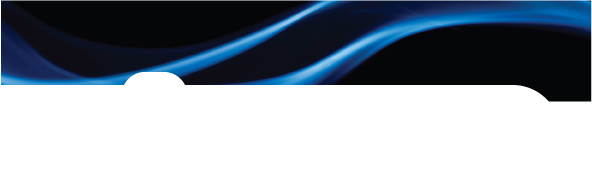 6
C H A P T E R
The Stock Market, Information,and Financial Market Efficiency
LEARNING OBJECTIVES
After studying this chapter, you should be able to:
Understand the basic operations of the stock market
6.1
Explain how stock prices are determined
6.2
Explain the connection between the assumption of rational expectations and the efficient markets hypothesis
6.3
6.4
Discuss the actual efficiency of financial markets
Discuss the basic concepts of behavioral finance
6.5
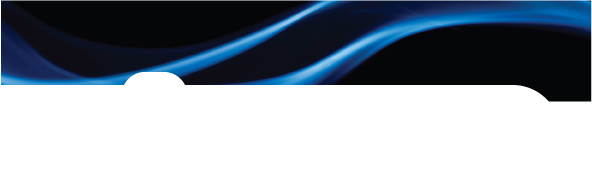 6
C H A P T E R
The Stock Market, Information,and Financial Market Efficiency
WHY ARE STOCK PRICES SO VOLATILE?

As the table shows, the volatility of Apple’s stock is not for the faint-heartedinvestor.

An average of stocks, such as the DowJones Industrial average, reveals thesame pattern of volatility.

Movements in stock prices during the past 15 years have been particularly large.

What will be the consequences for the financial system and the economy if investors turn away from buying stocks?

An Inside Look at Policy on page 180 hows how investors reacted to volatility in the stock market in 2010.
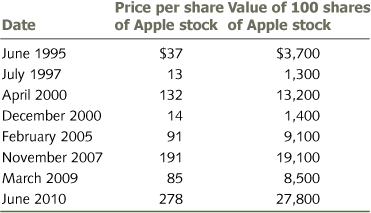 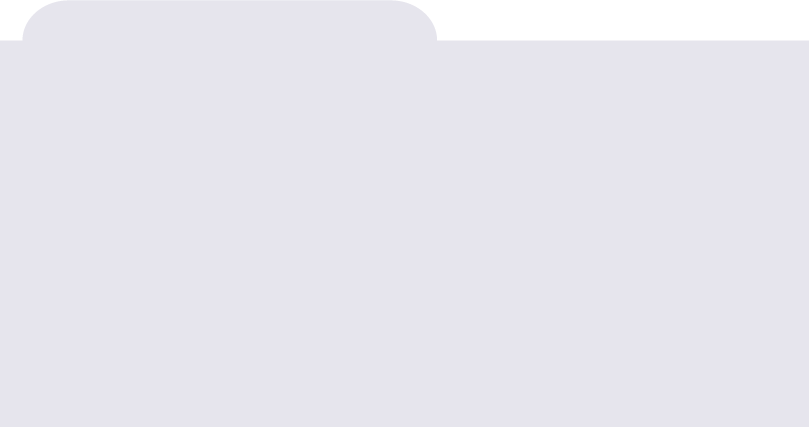 Key Issue and Question
Issue: During the financial crisis, many small investors sold their stock investments, fearing that they had become too risky.

Question: Is the 2007–2009 financial crisis likely to have a long-lasting effect on the willingness of individuals to invest in the stock market?
6.1
Learning Objective
Understand the basic operations of the stock market.
A stockholder, sometimes called a shareholder, has a legal claim on the firm’s profits and on its equity, which is the difference between the value of the firm’s assets and the value of its liabilities. 

Stocks are sometimes referred to as equities.
Stocks and the Stock Market
A sole proprietor, who is the sole owner of a firm, or someone who owns a firm with partners, has unlimited liability for the firm’s debts.

An investor who owns stock in a firm organized as a corporation is protected by limited liability.
Corporation A legal form of business that provides owners with protection from losing more than their investment if the business fails.
Limited liability The legal provision that shields owners of a corporation from losing more than they have invested in the firm.
Stocks and the Stock Market
Common Stock Versus Preferred Stock
Corporations are run by boards of directors who appoint officers, such as the CEO, the CFO, and the COO.
Dividend A payment that a corporation makes to stockholders, typically on a quarterly basis.
Preferred stockholders receive a fixed dividend that is set when the corporation issues the stock. Common stockholders receive a dividend that fluctuates as the profitability of the corporation varies over time.

The total market value of a firm’s common and preferred stock is called the firm’s market capitalization.
Stocks and the Stock Market
[Speaker Notes: If the corporation declares bankruptcy, its debt holders—investors and financial institutions that have bought the corporation’s bonds or made loans to the corporation—are paid off first, and then the preferred stockholders are paid off. Only if anything is left after the preferred stockholders have been paid off are the common stockholders paid anything.]
How and Where Stocks Are Bought and Sold
Publicly traded company A corporation that sells stock in the U.S. stock market; only 5,100 of the 5 million U.S. corporations are publicly traded companies.
Stocks and the Stock Market
[Speaker Notes: In recent years, much of the trading on the NYSE has been done electronically, although some trading still takes place on the floor of the exchange.]
How and Where Stocks Are Bought and Sold
The NYSE is an example of a stock exchange.
Stock exchange A physical location where stocks are bought and sold face-to-face on a trading floor.
The NASDAQ is an example of an over-the-counter market in which dealers linked by computer buy and sell stocks.
Over-the-counter market A market in which financial securities are bought and sold by dealers linked by computer.
Stocks and the Stock Market
[Speaker Notes: In recent years, much of the trading on the NYSE has been done electronically, although some trading still takes place on the floor of the exchange.]
How and Where Stocks Are Bought and Sold
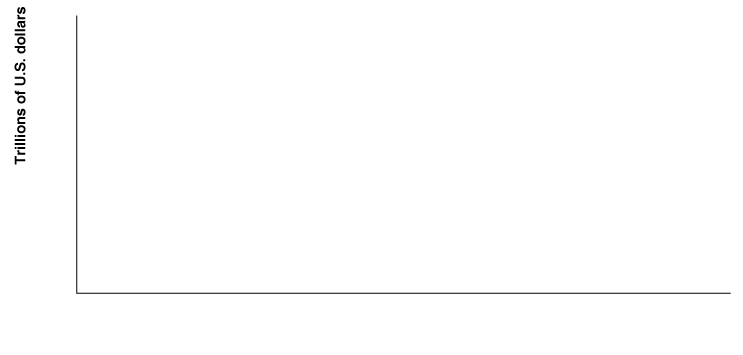 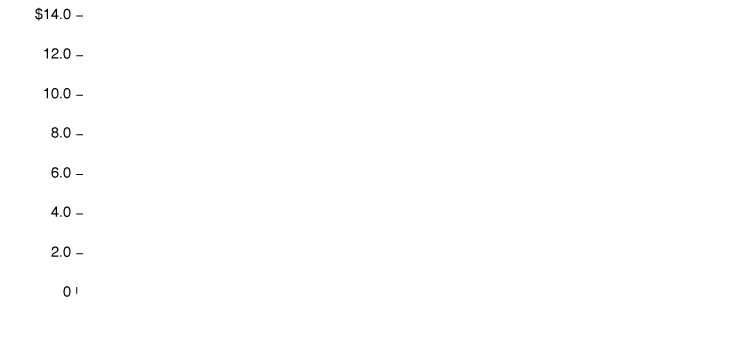 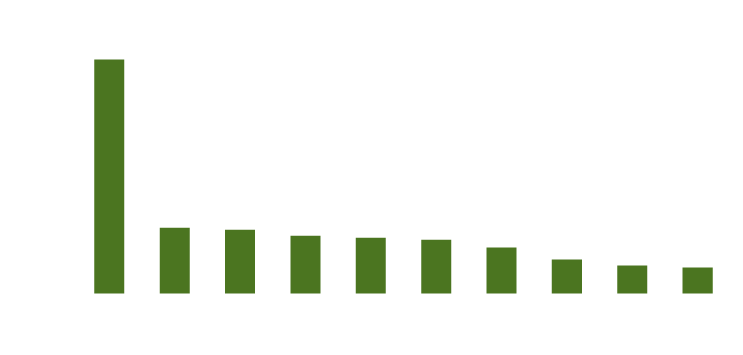 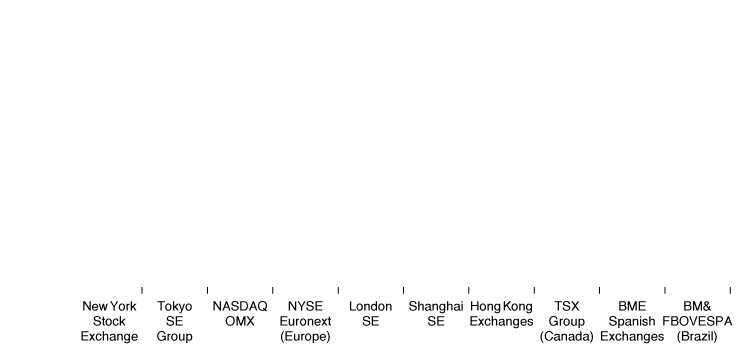 Figure 6.1
World Stock Exchanges, 2009
The New York Stock Exchange remains the largest stock exchange in the world, but other exchanges have been increasing in size. The exchanges are ranked on the basis of the total value of the shares traded on them.•
Stocks and the Stock Market
[Speaker Notes: Note: Although they operate independently, the New York Stock Exchange owns Euronext.
The shares of the largest foreign firms, such as Sony, Toyota, and Nokia, trade indirectly on the NYSE in the form of American Depository Receipts, which are receipts for shares of stock held in a foreign country.]
Measuring the Performance of the Stock Market
Stock market index An average of stock prices that is used to measure the overall performance of the stock market.
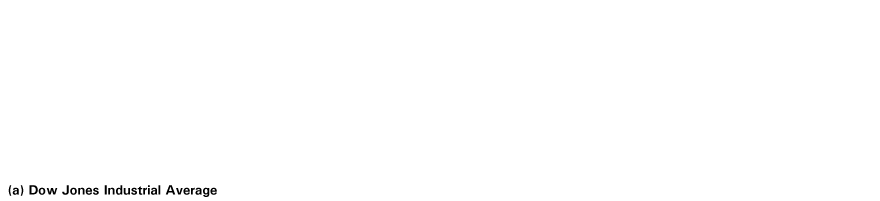 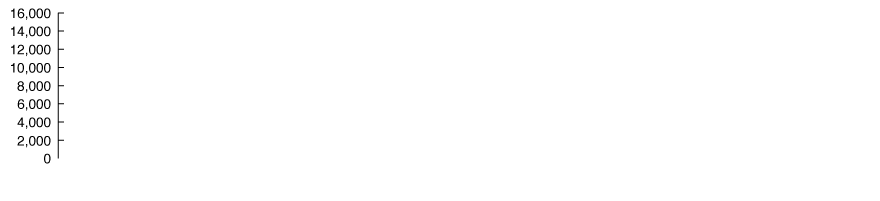 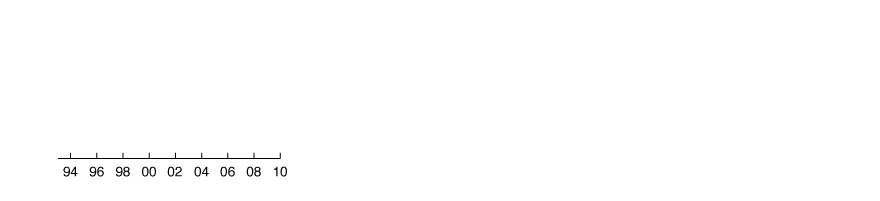 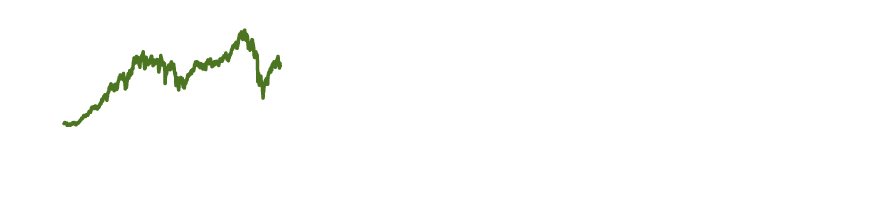 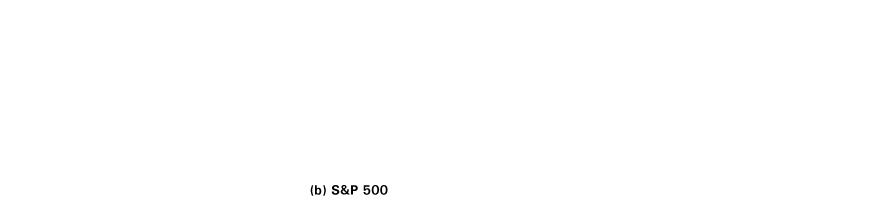 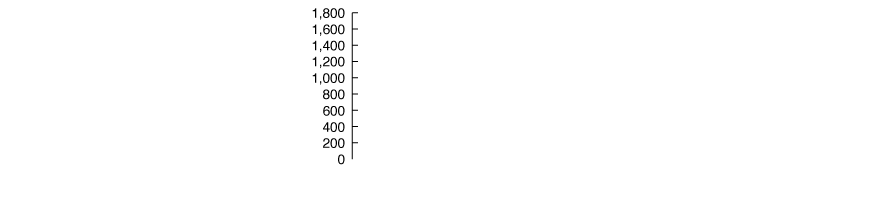 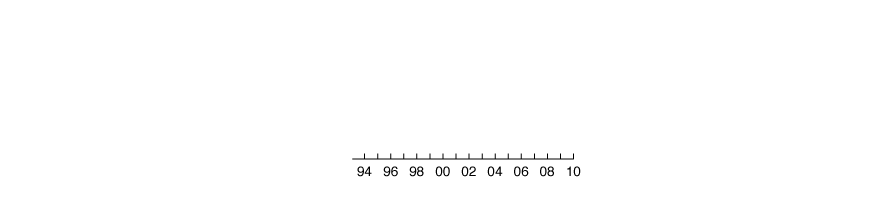 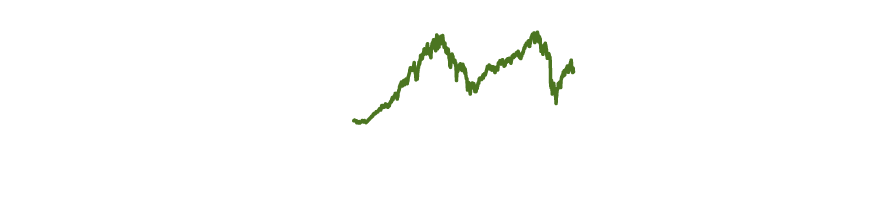 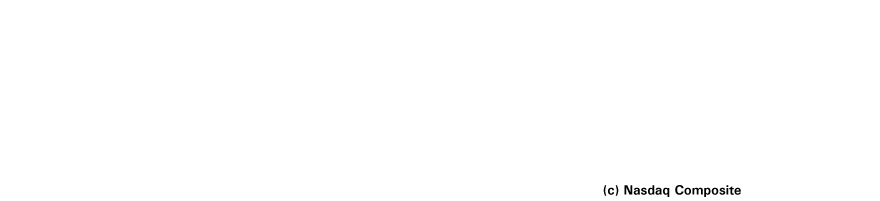 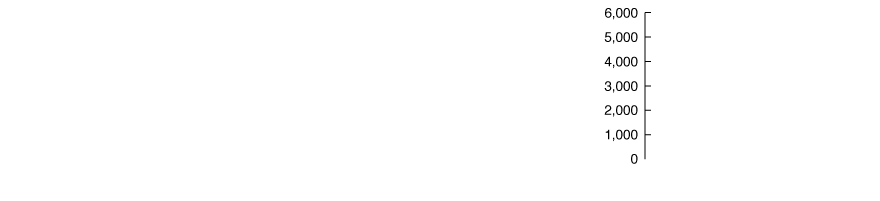 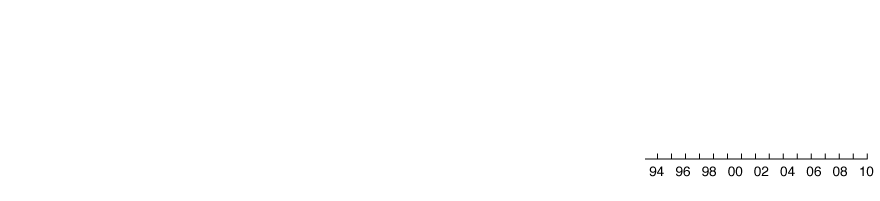 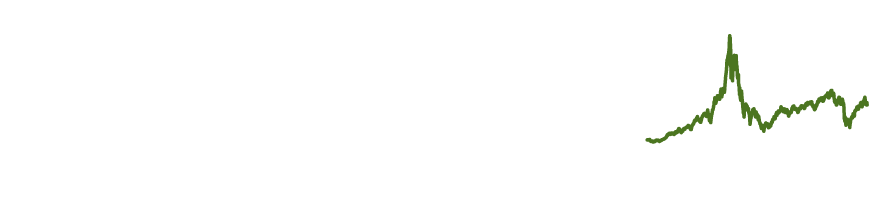 Figure 6.2
World Stock Exchanges, 2009
The graphs show that all three indexes follow roughly similar patterns, although the NASDAQ reached a peak in early 2000 that it has not come close to reaching again.•
Stocks and the Stock Market
Does the Performance of the Stock Market Matter to the Economy?
Fluctuations in stock prices can affect the economy by affecting the spending of households and firms.

The stock market is an important source of funds for corporations. Stocks also make up a significant portion of household wealth.

Households spend more when their wealth increases and less when their wealth decreases.  

Stock market fluctuations can heighten uncertainty and lead households and firms to postpone their spending.
Stocks and the Stock Market
[Speaker Notes: For example, the increase in stock prices between 1995 and 2000 increased wealth by $9 trillion, while the decline in stock prices between 2000 and 2002 wiped out $7 trillion in wealth. Similarly, the fall in stock prices between the fall of 2007 and the spring of 2009 wiped out $8.5 trillion in wealth.]
Making the Connection
Are You Still Willing to Invest in the U.S. Stock Market?
The financial crisis of 2007–2009 dealt the U.S. stock market a heavy blow.

Many small investors headed for the stock market exits. The value of the mutual funds held by households declined by almost $2 trillion.

The period from 1999 to 2009 was also very poor for investors.

Research shows that investors’ willingness to participate in the stock market is affected by the returns they have experienced in their lives.

During the financial crisis of 2007–2009, fraudulent investor schemes combined with a sense that large investors were manipulating the market diminished the faith and willingness of individual investors to participate in the stock market.

Economists wonder how market efficiency will be affected if the share of trading carried out by individual investors continues to shrink relative to the share carried out by institutional investors.
Stocks and the Stock Market
6.2
Learning Objective
Explain how stock prices are determined
The price of a financial asset is equal to the present value of the payments to be received from owning it.
Investing in Stock for One Year
Required return on equities, rE The expected return necessary to compensate for the risk of investing in stocks.

From the viewpoint of firms, this is the rate of return they need to pay to attract investors, so it is called the equity cost of capital.
How Stock Prices Are Determined
Investing in Stock for One Year
The equity premium is the additional return investors must receive in order to invest in stocks (equities) rather than Treasury bills.

The equity premium for an individual stock has two components:

1.  systematic risk, or the risk from price fluctuations in the stock market that affect all stocks, and

2.  unsystematic, or idiosyncratic, risk that results from movements in the price of that particular stock.
How Stock Prices Are Determined
Investing in Stock for One Year
Suppose you expect that Microsoft will pay a dividend of $0.60. The expected price of the stock at the end of the year is $32, and the return you require in order to invest is 10%.  Then:
How Stock Prices Are Determined
Investing in Stock for One Year
The superscript e indicates that investors do not know with certainty either the dividend the firm will pay or the price of the firm’s stock at the end of the year.
How Stock Prices Are Determined
The Rate of Return on a One-Year Investment in a Stock
Dividend yield The expected annual dividend divided by the current price of a stock.
The expected rate of return from investing in a stock equals the dividend yield plus the expected rate of capital gain:
You can compute the actual rate of return by using the dividend paid and the actual price at the end of the year.
How Stock Prices Are Determined
Making the Connection
How Should the Government Tax Dividends and Capital Gains?
Because dividends are taxed at both the firm level and the individual level, dividends are subject to double taxation.

Double taxation of dividends has several shortcomings. It reduces investors’ incentive to buy stocks, and it gives firms an incentive to retain profits, which may be inefficient.

Taxing capital gains creates a lock-in effect because investors may be reluctant to sell stocks that have substantial capital gains.

In 2003, Congress reduced the tax rate from 35% to 15% on tax dividends and capital gains. This rate cut reduced inefficiencies but may adversely affect the distribution of after-tax income.

The trade-off between efficiency and equity is a recurring issue in economic policy. Policymakers must often balance the need to improve economic efficiency, which can increase incomes and growth, with the desire to distribute income more equally.
How Stock Prices Are Determined
The Fundamental Value of Stock
The price of the stock held for two years should be equal to the sum of the present values of the dividend payments the investor expects to receive during the two years plus the present value of the expected price of the stock at the end of two years:
Consider the fundamental value of a share of stock equal to the present value of all the dividends expected to be received into the indefinite future:
How Stock Prices Are Determined
[Speaker Notes: The ellipsis ( ...) indicates that the dividend payments continue forever.]
The Gordon Growth Model
Gordon growth model A model that uses the current dividend paid, the expected growth rate (g) of dividends, and the required return on equities to calculate the price of a stock.
The model assumes that investors receive the first dividend during the current period.

The model assumes that the growth rate of dividends is constant. This may be unrealistic, but it is a useful approximation in analyzing stock prices.

The required rate of return must be greater than the dividend growth rate.

Investors’ expectations of the future profitability of firms and, therefore, their future dividends, are crucial in determining the prices of stocks.

With an annual dividend of $0.60 and expected dividend growth rate of 7%, the stock price equals:
How Stock Prices Are Determined
6.2
Solved Problem
Using the Gordon Growth Model

If General Electric (GE) is currently paying an annual dividend of $0.40 per share, its dividend is expected to grow at a rate of 7% per year, and the return investors require to buy GE’s stock is 10%, calculate the price per share for GE’s stock.

In March 2010, the price of IBM’s stock was $127 per share. At the time, IBM was paying an annual dividend of $2.20 per share. If the return investors required to buy IBM’s stock was 0.10, what growth rate in IBM’s dividend must investors have been expecting?
Solving the Problem

Step 1	Review the chapter material.

Step 2	Calculate GE’s stock price by applying the Gordon growth model equation to the numbers given in part (a). 

Step 3	Calculate the expected growth rate of IBM’s dividend by applying the Gordon growth model equation to the numbers given in part (b).
6.2
Solved Problem
Using the Gordon Growth Model
Solving the Problem

Step 1	Review the chapter material.

Step 2	Calculate GE’s stock price by applying the Gordon growth model equation to the numbers given in part (a).



Step 3	Calculate the expected growth rate of IBM’s dividend by applying the Gordon growth model equation to the numbers given in part (b).
Investors must have been expecting IBM’s dividend to grow at an annual rate of 8.1%.
6.3
Learning Objective
Explain the connection between the assumption of rational expectations and the efficient markets hypothesis.
Expectations play an important role throughout the economy, because many transactions require participants to forecast the future.
Adaptive Expectations versus Rational Expectations
Adaptive expectations The assumption that people make forecasts of future values of a variable using only past values of the variable.
Rational expectations The assumption that people make forecasts of future values of a variable using all available information; formally, the assumption that expectations equal optimal forecasts, using all available information.
No one can accurately forecast the size of an error is caused by new information that is not available when the forecast is made. More formally:
Rational Expectations and Efficient Markets
The Efficient Markets Hypothesis
Efficient markets hypothesis The application of rational expectations to financial markets; the hypothesis that the equilibrium price of a security is equal to its fundamental value.
Rational Expectations and Efficient Markets
An Example of the Efficient Markets Hypothesis 

10:14 Monday morning
Price of Microsoft stock is $17.80 per share
Dividend of $0.50 per share and expected to grow at a rate of 7%

10:15 same morning
Microsoft releases new sales information that sales of latest version of Windows is higher than expected.
You and other investors revise upward your forecast of the growth rate from 7% to 8%.

Present value of future dividend rises from $17.80 to $27.
You and other investors buy shares of Microsoft. 
Increased demand causes the price of Microsoft’s shares to rise until they reach $27—the new fundamental value of the stock.

This example shows how self-interested actions of informed traders cause available information to be incorporated into the market prices.
Rational Expectations and Efficient Markets
An Example of the Efficient Markets Hypothesis
Financial arbitrage The process of buying and selling securities to profit from price changes over a brief period of time.
The profits made from financial arbitrage are called arbitrage profits.

As long as there are some traders with rational expectations, the arbitrage profits provided by new information will give them the incentive to push stock prices to their fundamental values.

Because stock prices reflect all available information on their fundamental value, their prices constantly change as news that affects fundamental value becomes available.
Rational Expectations and Efficient Markets
What about “Inside Information”?
Inside information Relevant information about a security that is not publicly available.
A strong version of the efficient markets hypothesis holds that even inside information is incorporated into stock prices.

Trading on inside information—known as insider trading—is illegal.

Employees of a firm may not buy and sell the firm’s stocks and bonds on the basis of information that is not publicly available.
Rational Expectations and Efficient Markets
Are Stock Prices Predictable?
A key implication of the efficient markets hypothesis is that stock prices are not predictable. The price today reflects all available information.

Rather than being predictable, stock prices follow a random walk, which means that on any given day, they are as likely to rise as to fall.
Random walk The unpredictable movements of the price of a security.
Rational Expectations and Efficient Markets
Efficient Markets and Investment Strategies
Portfolio Allocation
News that may unfavorably affect the price of one stock can be offset by news that will favorably affect the price of another stock.

Because we can’t know ahead of time what will happen, it makes sense to hold a diversified portfolio of stocks and other assets.
Trading
Investors should not move funds repeatedly from one stock to another, or churn a portfolio. It is better to buy and hold a diversified portfolio over a long period of time.
Financial Analysts and Hot Tips
The efficient markets hypothesis indicates that the stocks that financial analysts recommend are unlikely to outperform the market.
The stock of a more profitable firm will not be a better investment than the stock of a less profitable firm.
Rational Expectations and Efficient Markets
Making the Connection
Who Are You Going to Believe: Me or a Dart-Throwing Monkey?
Burton Malkiel, an economist at Princeton University, has popularized the efficient markets hypothesis in his book A Random Walk Down Wall Street.

In an early edition of his book, Malkiel made the following observation about the efficient markets hypothesis: “Taken to its logical extreme the theory means that a blindfolded monkey throwing darts at a newspaper’s financial pages could select a portfolio that would do just as well as one carefully selected by the experts.”

After the Wall Street Journal ran a competition to test Malkiel’s assertion, we can only conclude that, as a group, Wall Street financial analysts are hardworking and knowledgeable, but there is not much evidence that they can be consistently successful in choosing the best individual stocks in which to invest.
Rational Expectations and Efficient Markets
6.3
Solved Problem
Are Investment Analysts Useless?
The following excerpt from an article by Bloomberg News describes how well stock market analysts succeeded in predicting prices during one year:

Shares of JDS Uniphase, the company with the most “sell” recommendations among analysts, has been a more profitable investment this year than Microsoft, the company with the most “buys.”

The article goes on to say, “Investors say JDS Uniphase is an example of Wall Street analysts basing recommendations on past events, rather than on earnings prospects and potential share gains.” Briefly explain whether you agree with the analysis of these “investors.”
Rational Expectations and Efficient Markets
6.3
Solved Problem
Are Investment Analysts Useless?
Solving the Problem

Step 1	Review the chapter material.

Step 2	Use your understanding of the efficient markets hypothesis to solve the problem.
At the beginning of the year, investors must have been expecting to get similar returns by investing in the stock of either firm. But unforeseen events were more favorable toward JDS Uniphase.

The analysis of the “investors,” is not correct from the efficient markets point of view. The key point is not that analysts were “basing recommendations on past events, rather than on earnings prospects and potential share gains.” Even if analysts based their forecasts on the firms’ earning prospects, they would have been no more successful, because all the available information on the firms’ earnings prospects was already incorporated into the firms’ stock prices.
Rational Expectations and Efficient Markets
6.4
Learning Objective
Discuss the actual efficiency of financial markets.
Economists have provided support for the conclusion of the efficient markets hypothesis that changes in stock prices are not predictable.

But three differences between the theoretical and the actual behavior of financial markets cause some analysts to question the validity of the efficient markets hypothesis:

1.  Pricing anomalies allow investors to earn consistently above-average returns.

2.  Some price changes are predictable using available information.

3.  Changes in stock prices sometimes appear to be larger than changes in the fundamental values of the stocks.
Actual Efficiency in Financial Markets
Pricing Anomalies
Some analysts believe they have identified stock trading strategies that can result in above-average returns.

The small firm effect refers to the fact that over the long run, investment in small firms has yielded a higher return than has investment in large firms.

The January effect refers to the fact that during some years, rates of return on stocks have been abnormally high during January.
Actual Efficiency in Financial Markets
Pricing Anomalies
These anomalies are inconsistent with the efficient markets hypothesis for several reasons:

Data mining. It is always possible to search through the data and construct trading strategies that would have earned above-average returns—if only we had thought of them at the time!

Risk, liquidity, and information costs. Higher returns on investments in small firm stocks actually are just compensation for investors accepting higher risk, lower liquidity, and higher information costs.

Trading costs and taxes. Taking into account trading costs and taxes eliminates the above-average returns supposedly earned using many trading strategies.
Actual Efficiency in Financial Markets
Mean Reversion
Mean reversion is the tendency for stocks that have recently been earning high returns to experience low returns in the future and for stocks that have recently been earning low returns to earn high returns in the future.

Momentum investing is almost the opposite of mean reversion. Momentum investing is based on the idea that there can be persistence in stock movements, so that a stock that is increasing in price is somewhat more likely to rise than to fall, and a stock that is decreasing in price is somewhat more likely to fall than to rise.
Actual Efficiency in Financial Markets
Excess Volatility
Robert Shiller of Yale University has found that the actual fluctuations in the prices of some stocks have been much greater than the fluctuations in their fundamental values.

This finding could be used to earn above-average returns by, for instance, selling stocks when they are above their fundamental values and buying them when they are below their fundamental values. 

In practice, though, attempts to use this trading strategy have not been consistently able to produce above-average returns.
Actual Efficiency in Financial Markets
Making the Connection
Does the Financial Crisis of 2007–2009 Disprove the Efficient Markets Theory?
During the 2007-2009 financial crisis, the stock prices of many companies fell. Does this mean their fundamental values decreased?

When investors believe a category of investment has become riskier, they raise the expected return they require from that investment category.  So it seems likely that during the financial crisis, investors increased the required return on equities, rE, and decreased the expected growth rate of dividends, g, which will cause stock prices to decline.

The Gordon growth model indicates that an increase in rE and a decrease in g will cause a decline in stock prices.

A supporter of the efficient markets hypothesis would argue that the sharp decline in stock prices was caused by investors responding to new information on the increased riskiness of stocks and the lower future growth of dividends.
Actual Efficiency in Financial Markets
[Speaker Notes: Economists skeptical of the efficient markets hypothesis have argued, though, that the new information that became available to investors was not sufficient to account for the size of the decline in stock prices.]
6.5
Learning Objective
Discuss the basic concepts of behavioral finance.
Behavioral economics is the study of situations in which people make choices that do not appear to be economically rational.
Behavioral finance The application of concepts from behavioral economics to understand how people make choices in financial markets.
People may not realize that their actions are inconsistent with their goals. For instance, there is evidence that people are often unrealistic about their future behavior.

Some investors believe they see useful patterns in plots of past stock prices even if the prices are actually following a random walk, as indicated by the efficient markets hypothesis.

Investors also show a reluctance to admit mistakes by selling their losing investments.
Behavioral Finance
Noise Trading and Bubbles
When asked to estimate their investment returns, many investors report a number that is far above the returns they have actually earned. One consequence of overconfidence can be noise trading, which involves investors overreacting to good or bad news.

Noise trading can also lead to herd behavior. With herd behavior, relatively uninformed investors imitate the behavior of other investors rather than attempting to trade on the basis of fundamental values. Investors imitating each other can help to fuel a speculative bubble.
Bubble A situation in which the price of an asset rises well above the asset’s fundamental value.
Behavioral Finance
How Great a Challenge is Behavioral Finance to the
Efficient Markets Hypothesis?
After the wide swings in stock prices during the financial crisis, skepticism among economists concerning the accuracy of the efficient markets hypothesis has grown.

Although fewer economists now believe that asset prices can be relied on to continually reflect fundamental values, many economists still believe that it is unlikely that investors can hope to earn above-average profits in the long run by following trading strategies.

Ongoing research in behavioral finance continues to attempt to reconcile the actual behavior of investors with the rational behavior economists have traditionally assumed prevails in financial markets.
Behavioral Finance
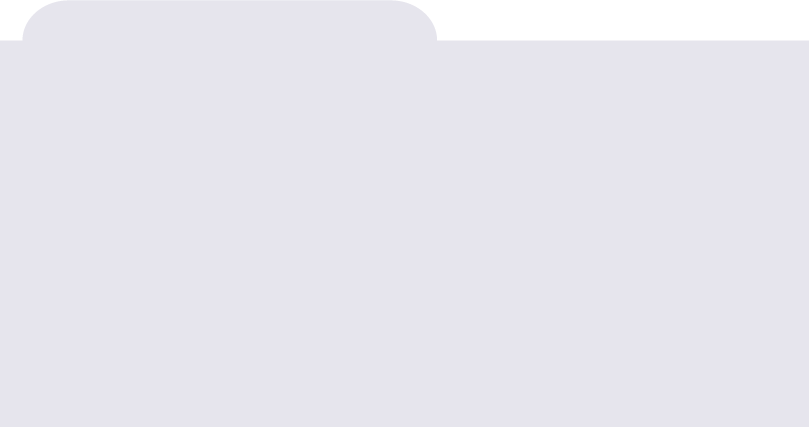 Answering the Key Question
At the beginning of this chapter, we asked the question:

“Is the 2007–2009 financial crisis likely to have a long-lasting effect on the willingness of individual investors to invest in the stock market?”

Many investors suffered heavy losses during the financial crisis, with the stock market indexes declining by more than 50%. 

Even among those investors who chose to return, continued market turbulence during 2010 sent some back to the sidelines. 

Academic research indicates that individual investors who have experienced bear markets will often be reluctant to invest in the stock market in later years. So, it is quite possible that the financial crisis of 2007–2009 will have a long-lasting effect on individual investors.
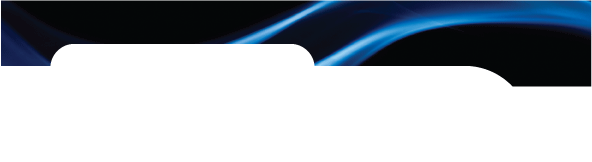 AN  INSIDE  LOOK
Prices Rally but Individual Investors Still Avoid Stocks
WALL STREET JOURNAL, Bull Muscles Through Tumult
Key Points in the Article
This article about the performance of the stock market during early 2010 highlights the reluctance of individual investors to participate in the stock market, opting instead for mutual funds.

Real GDP growth in the last half of 2009 and early 2010 diminished the chances of a double-dip recession. However, concerns about the economic climate of China, Europe, and the United States, combined with the possibility of rising interest rates, led investors to believe that consumption and business spending could slow, thus making stocks less attractive.
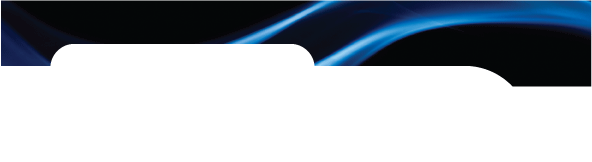 AN  INSIDE  LOOK
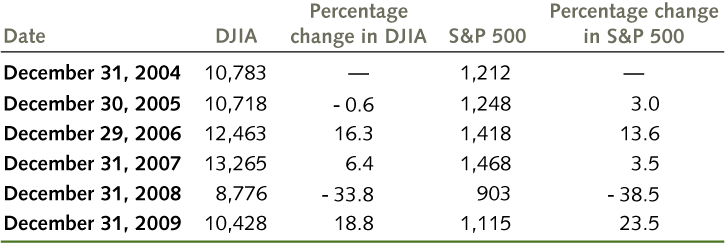 Both the Dow Jones Industrial Average (DJIA) and the Standard & Poor’s (S&P) 500 experienced healthy gains in 2009 following large declines in 2008.

At the end of 2009, both indexes were well below the levels they reached at the end of 2007.